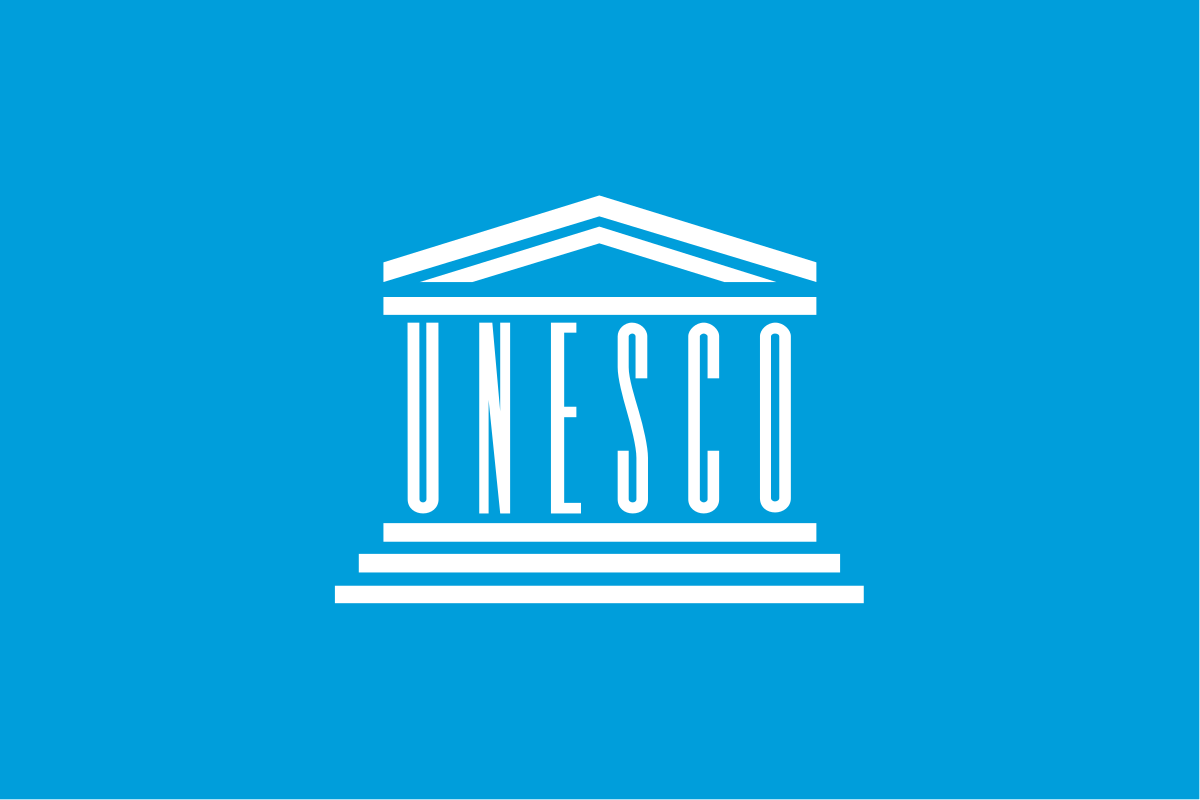 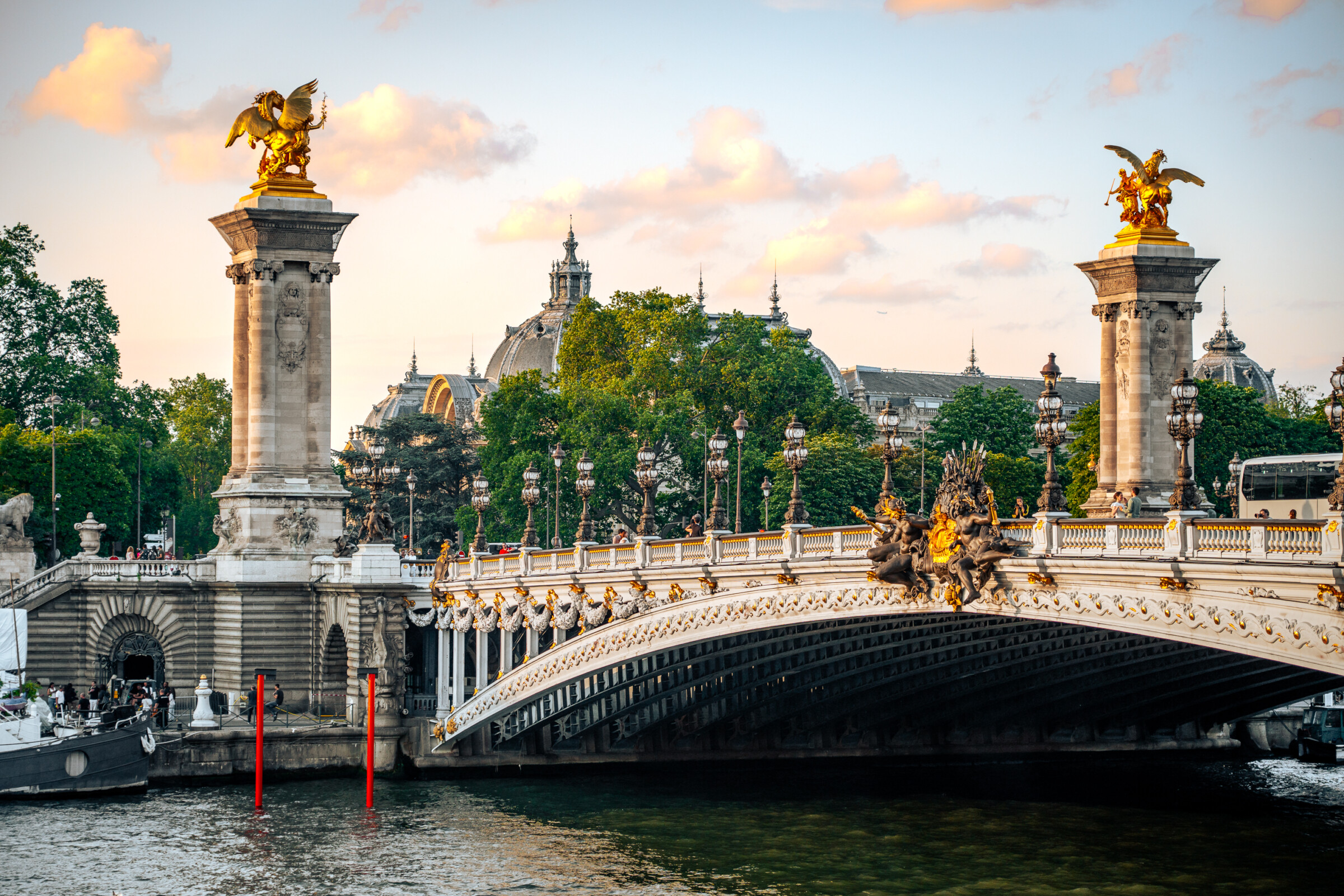 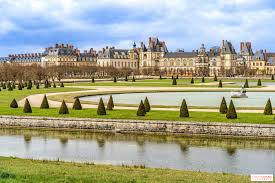 Monuments UNESCO en France
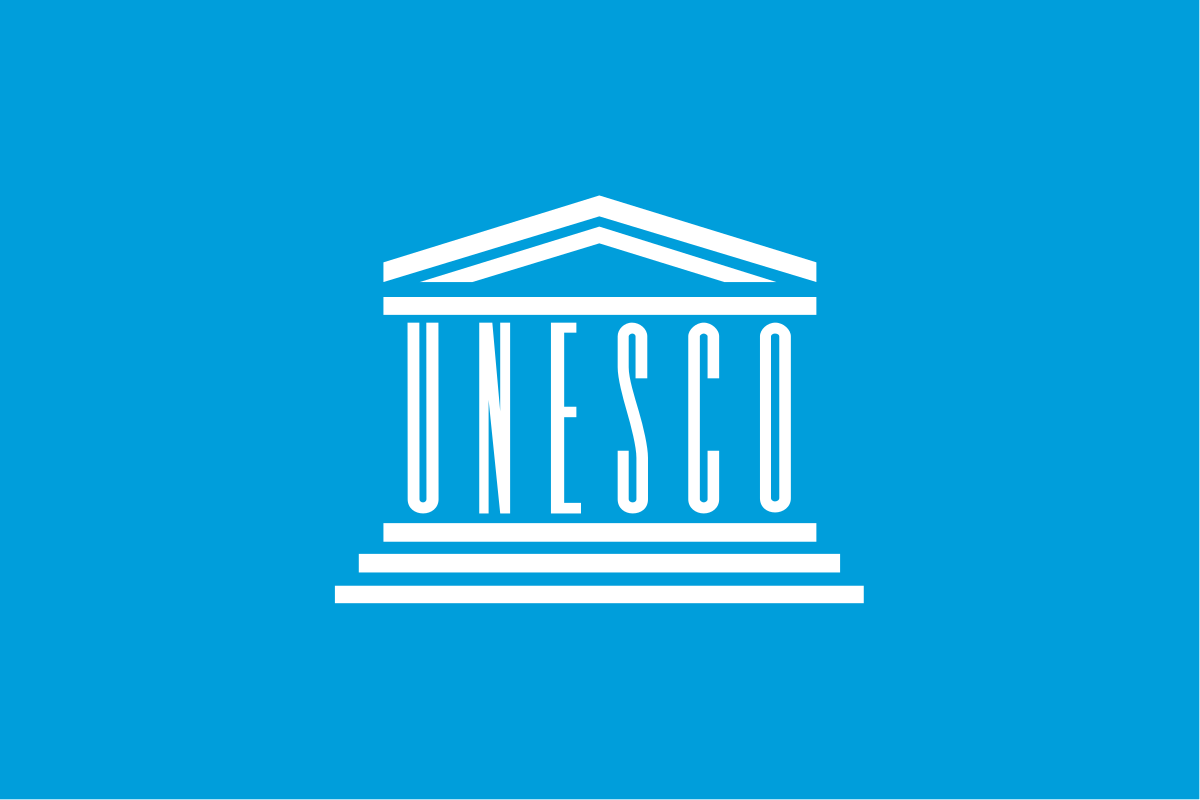 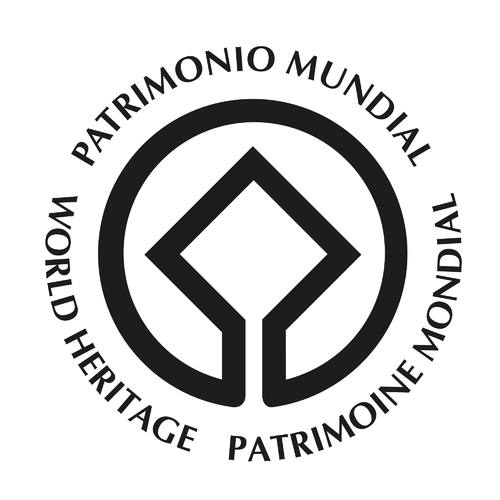 Christina Papagiannopoulou
Année scolaire: 2024-2025
C’3
Français
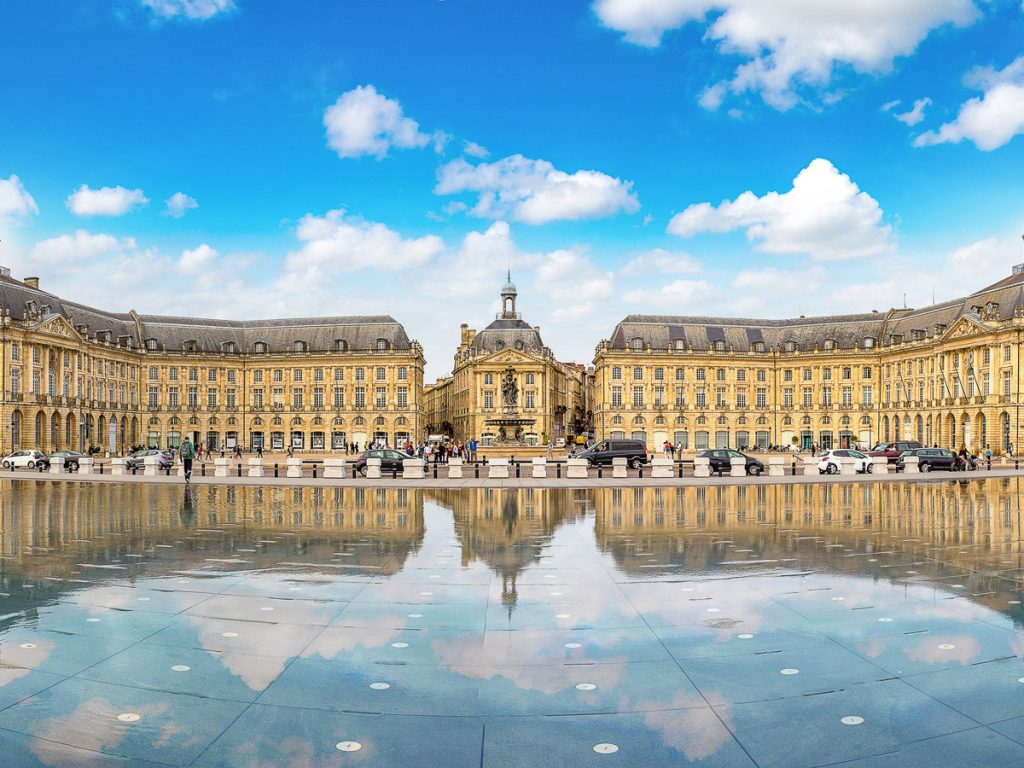 Monuments UNESCO en France
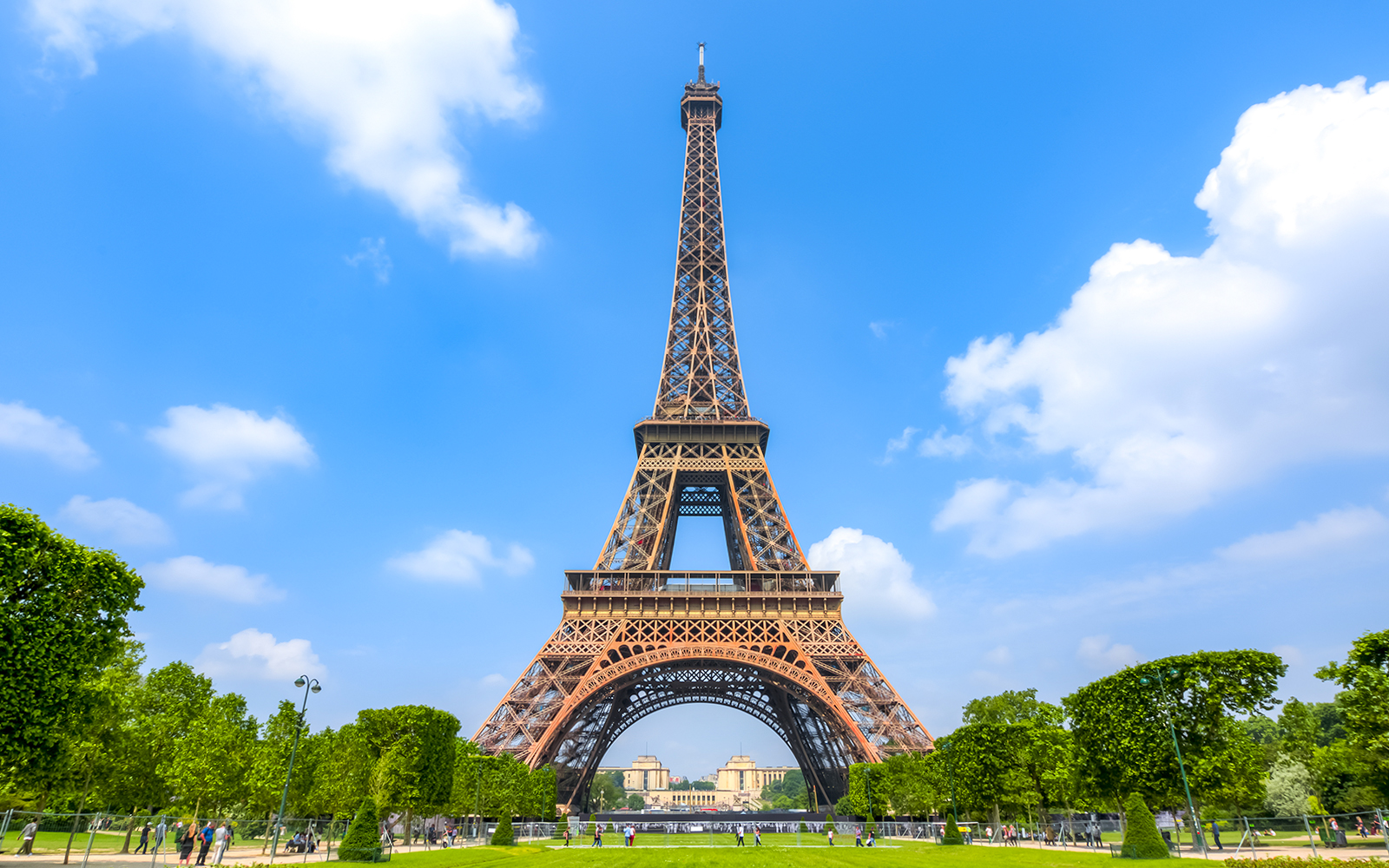 L'Organisation des Nations unies pour l'éducation, la science et la culture (UNESCO) est une agence spécialisée des Nations unies (ONU) créée le 16 novembre 1945.
La France compte, en 2024, 53 biens inscrits au patrimoine mondial dont 44 biens culturels, 7 biens naturels et 2 biens mixtes.
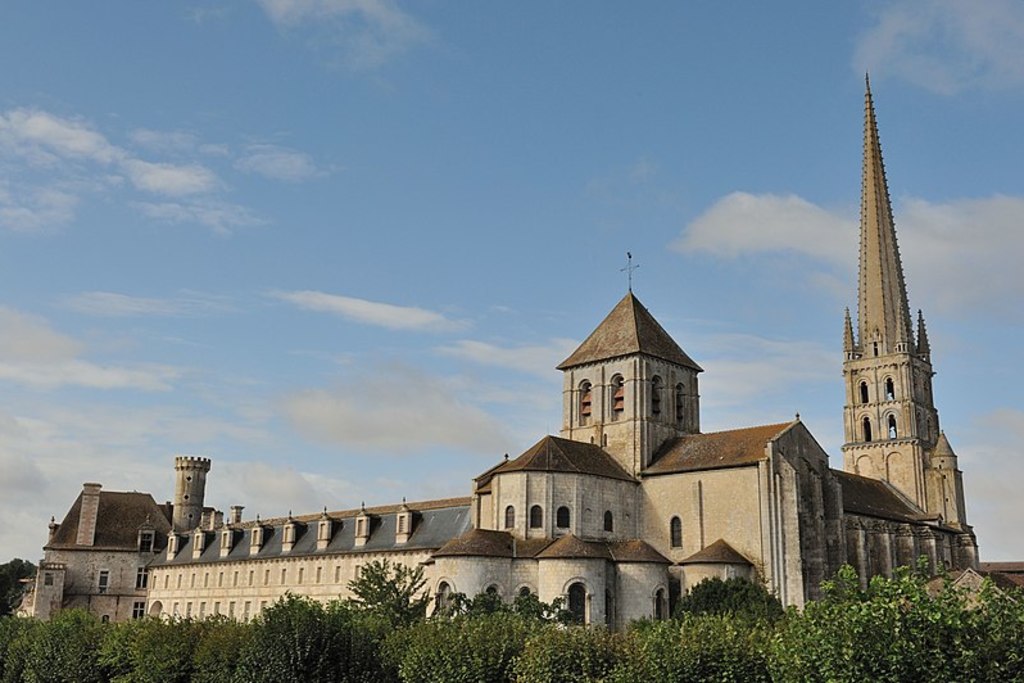 Abbatiale de Saint-Savin sur Gartempe
Surnommée la «Sixtine romane», l'abbaye poitevine de Saint-Savin est décorée de très nombreuses et très belles peintures murales des XIe et XIIe siècles qui nous sont parvenues dans un état de fraîcheur remarquable.
Année d'inscription de la modification 		          mineure des limites: 2007, 2015, 2024
Date d'inscription : 1983
Palais et parc de Versailles
Lieu de résidence privilégié de la monarchie française de Louis XIV à Louis XVI, le château de Versailles, embelli par plusieurs générations d'architectes, de sculpteurs, d'ornemanistes et de paysagistes, a été pour l'Europe pendant plus d'un siècle le modèle de ce que devait être une résidence royale.
Date d'inscription : 1979
Année d'inscription de la modification mineure des limites: 2007
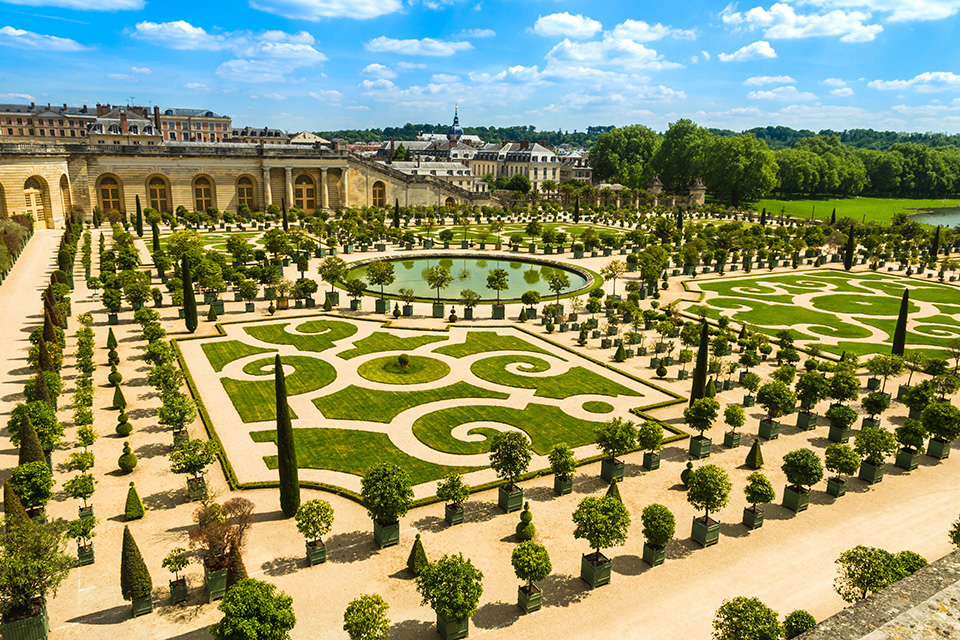 Le parc de Versailles
Strasbourg, Grande-Île et Neustadt
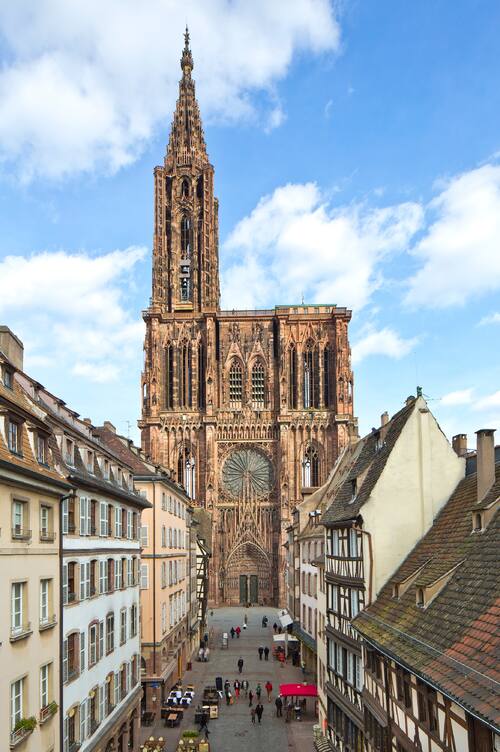 Le bien initial, inscrit en 1988 sur la Liste du patrimoine mondial, est formé de la Grande-Île, centre historique de la ville de Strasbourg, structuré autour de la cathédrale. L’extension concerne la Neustadt, ville nouvelle conçue et réalisée sous administration allemande. 
Date d'inscription : 1988
Modifications majeures des limites : 2017
Arles, monuments romains et romans
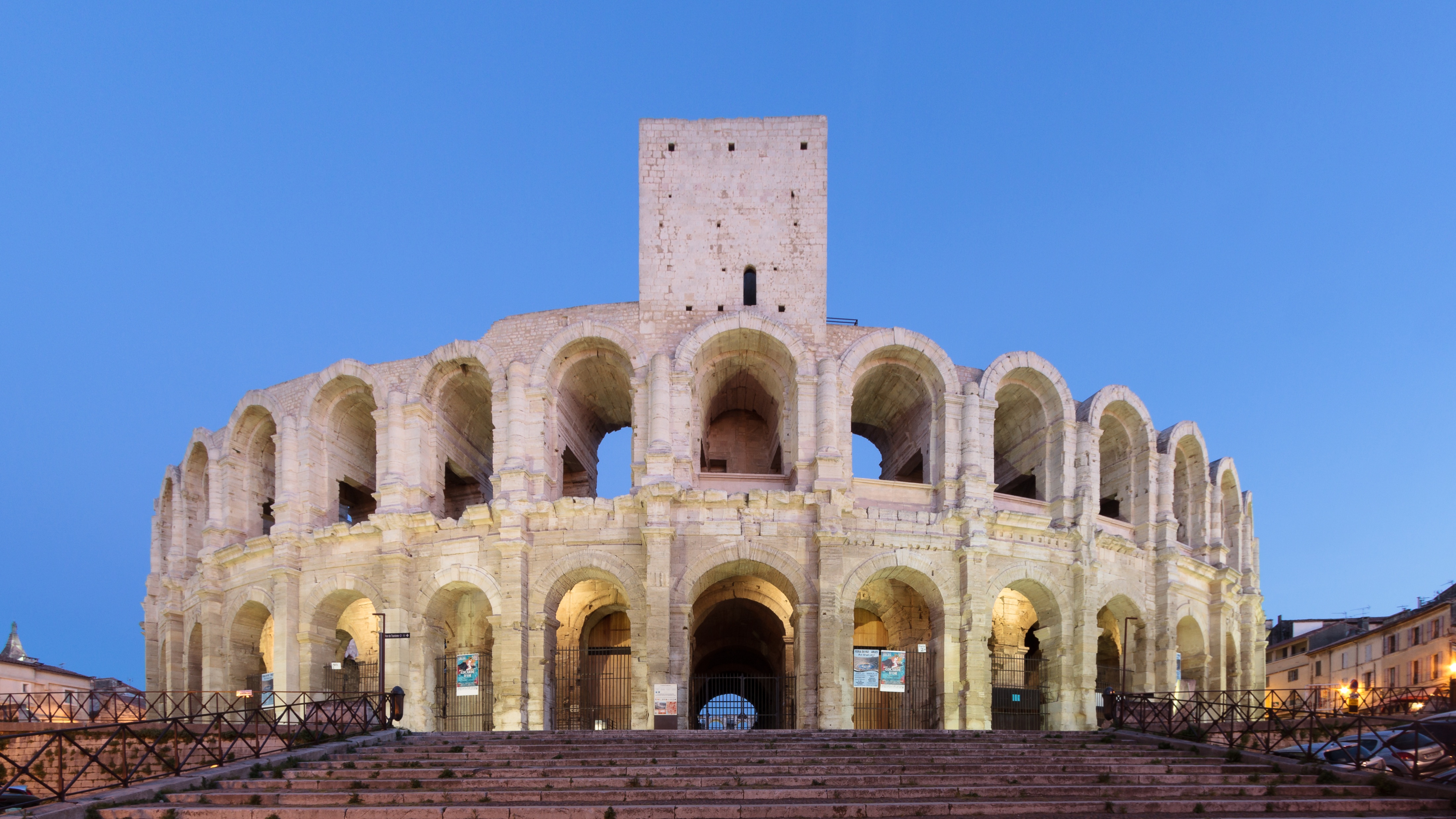 Arles offre un exemple intéressant d'adaptation d'une cité antique à la civilisation de l'Europe médiévale. Elle conserve d'impressionnants monuments romains dont les plus anciens – arènes, théâtre antique, cryptoportiques – remontent au Ier siècle av. J.-C. 
Date d'inscription : 1981
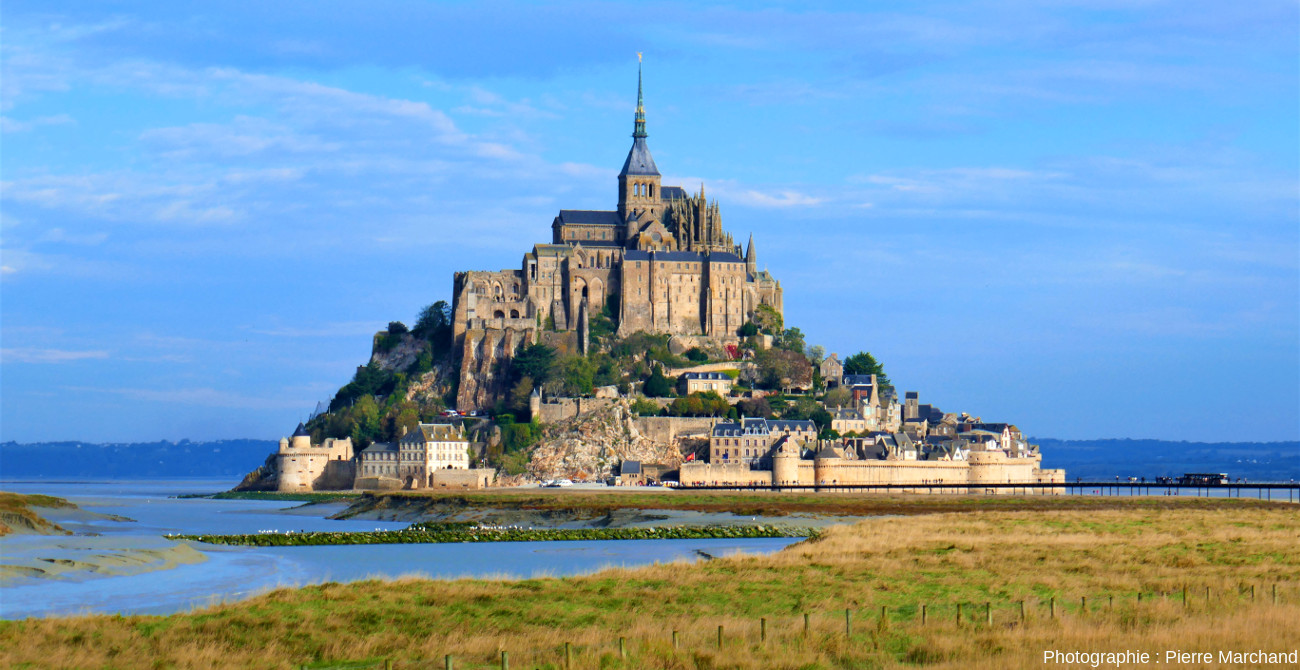 Mont-Saint-Michel et sa baie
La construction de l'abbaye, qui s'est poursuivie du XIe au XVIe siècle, en s'adaptant à un site naturel très difficile, a été un tour de force technique et artistique.
Date d'inscription : 1979
Année d'inscription de la 	modification mineure 		des limites: 			       2007, 2018
Sur un îlot rocheux au milieu de grèves immenses soumises au va-et-vient de puissantes marées, à la limite entre la Normandie et la Bretagne, s'élèvent la «merveille de l'Occident», abbaye   bénédictine de style gothique dédiée à 		                    l’ archange 	                         saint Michel, et le village né à l'abri de ses murailles.
Sources
https://www.culture.gouv.fr/thematiques/monuments-sites/monuments-historiques-sites-patrimoniaux/les-biens-francais-inscrits-sur-la-liste-du-patrimoine-mondial-de-l-unesco
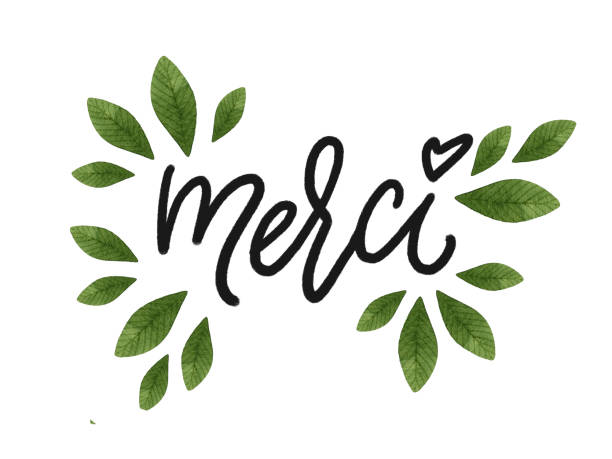